German SPOT and RES electricity Generation: impacts on Czech SPOT
EPS-EG Meeting 14/09/2016 Brussels
Frédéric Wertz
Commodity Analyst
SPOT market and RES electricity
Czech market price (SPOT) factors


German Intermittent RES electricity


European Power Facts and Conclusions
2
Czech SPOT Factors (2015)
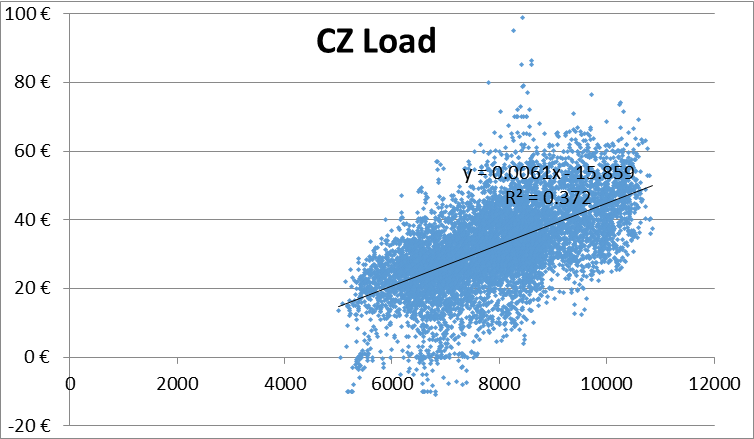 Back-Up = Load – Solar – Wind
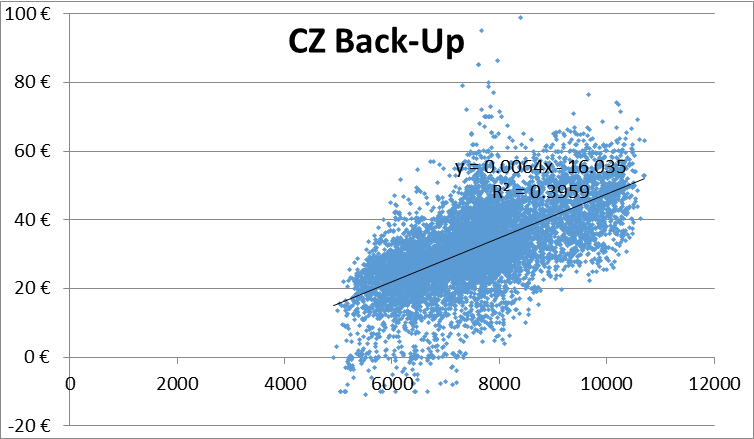 Load = Domestic Usage
SPOT = Day-ahead MWh Price
(supply matches demand, determined by Power Exchange)
3
Czech Electrical Transfer Capacities
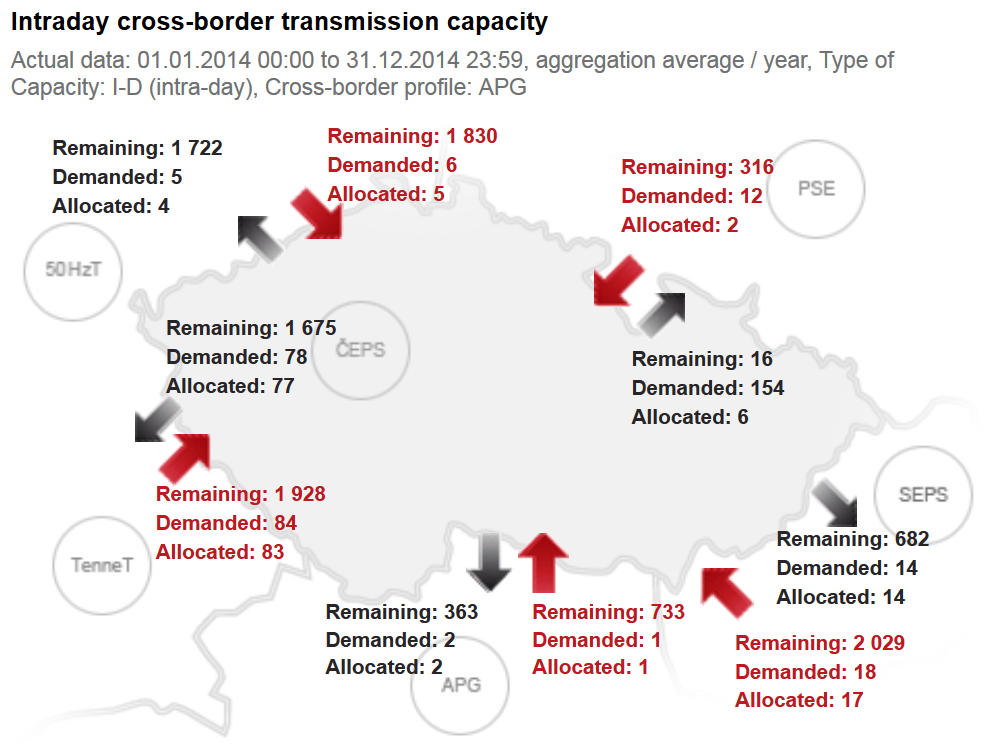 Germany: ~ 50 GW Installed Wind Capacity
2 GW ~10% Capacity
~25% Consumption
CZ: 21.1 GW Installed Capacity
7.5 GW average Consumption
4
Czech external SPOT Factors (2015)
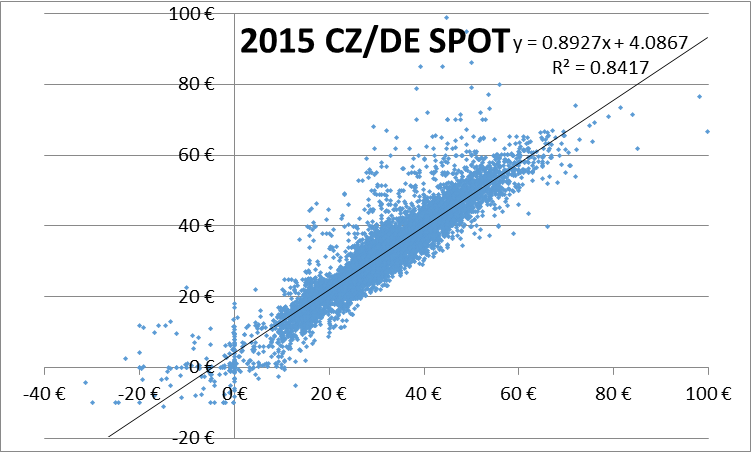 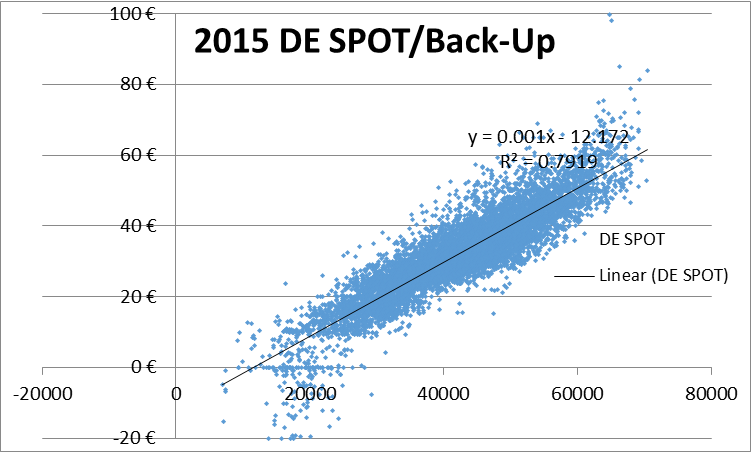 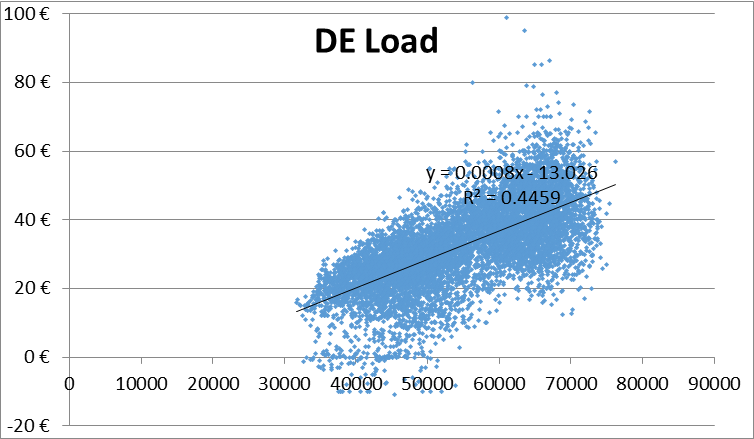 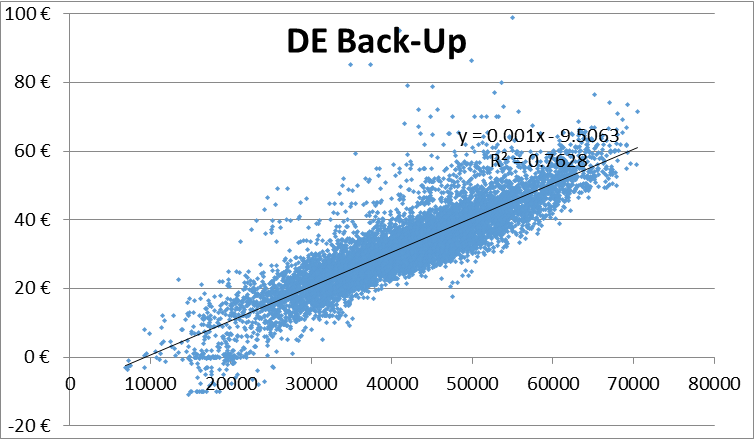 German Back-Up determining Czech SPOT
5
SPOT market and RES electricity
Czech market price (SPOT) factors


German Intermittent RES electricity


European Power Facts and Conclusions
6
German RES electricity Generation (2016)
7
Wind Evolution in Germany
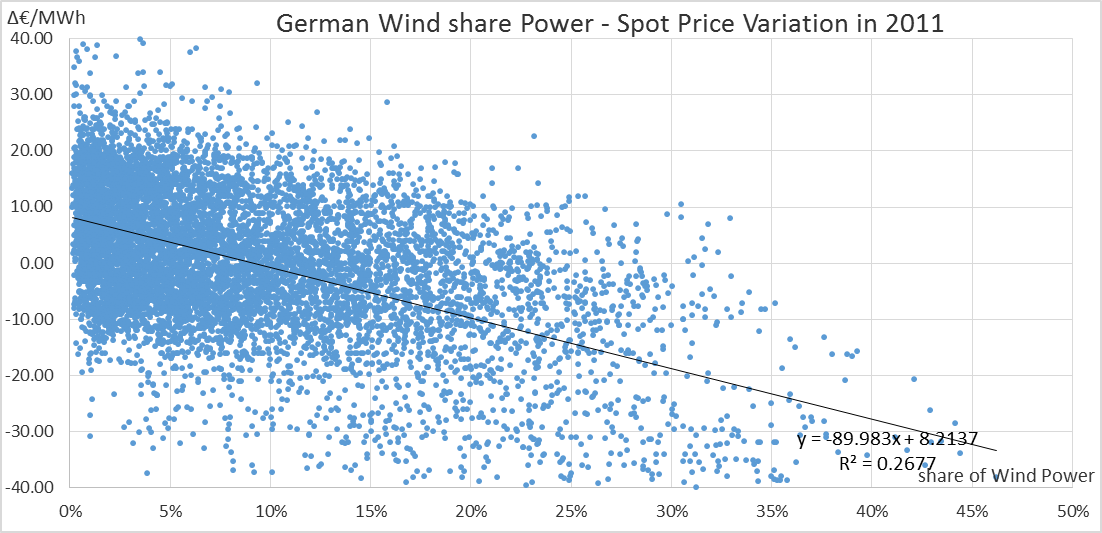 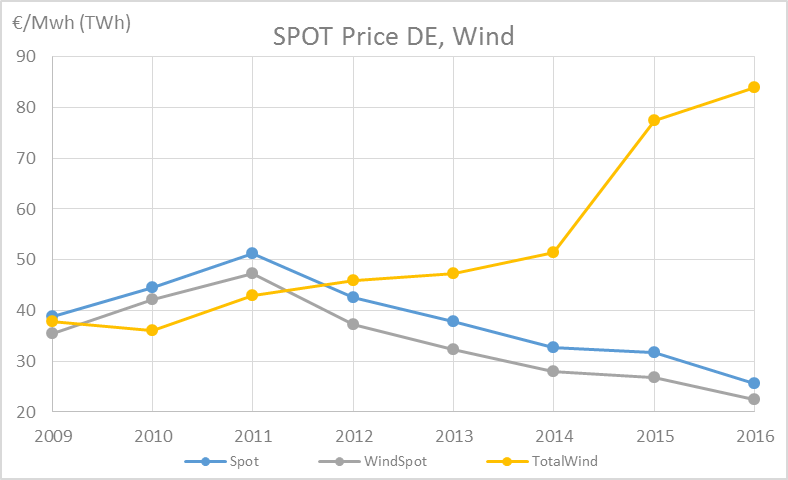 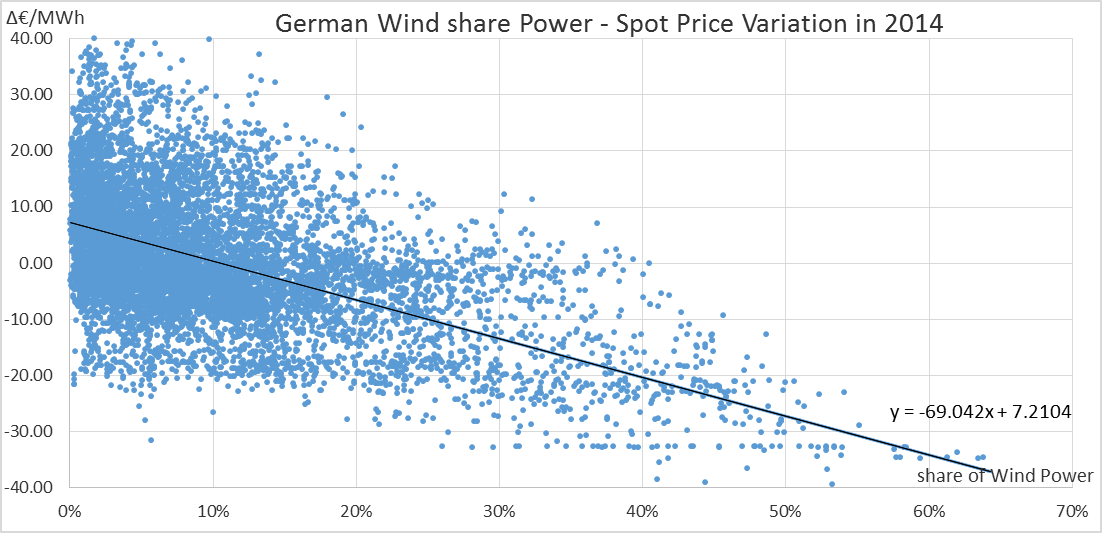 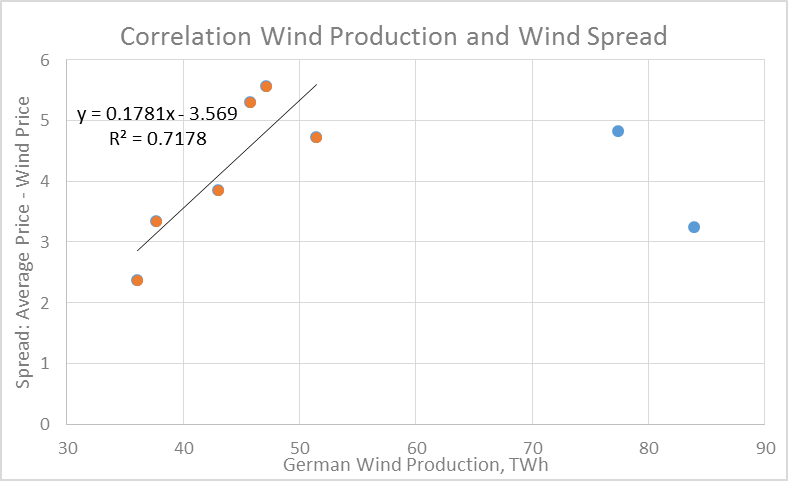 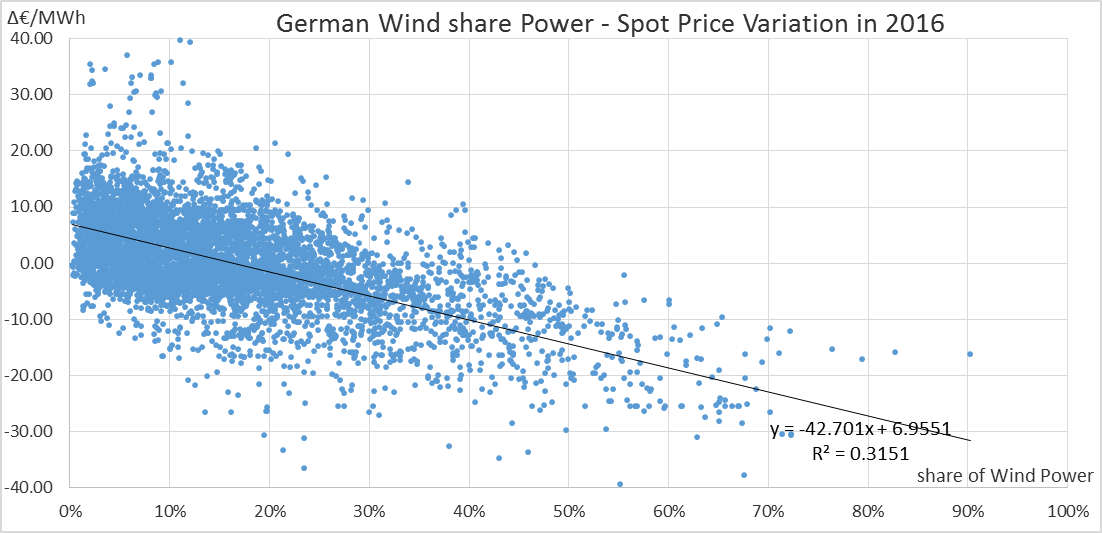 Wind is better integrated in the Grid
Other sources got more flexible?
8
SPOT market and RES electricity
Czech market price (SPOT) factors


German Intermittent RES electricity


European Power Facts and Conclusions
9
Facts and Conclusions
SPOT is decreasing year after year
European Power market is not expanding
No need to invest in new capacities
Share of market-traded electricity is rising
European Energy Liberalisation is quite recent
Operation and fuel costs are the new floor for MWh price, no more LCOE
LCOE = Levelised Costs of Electricity

RES generation pressurizes prices down year after year
New RES capacities create overcapacities with very low marginal costs
New RES benefit from subsides-schemes, existing Plants are „forgotten“

Wind generation is intermittent, irregular, not correlated with Peak Load
Short-term SPOT variations is more and more correlated with Wind
Yet Spread between Wind and SPOT is decreasing since 2014

How did Germany become more flexible to better integrate Wind?
10
Additional Slides
11
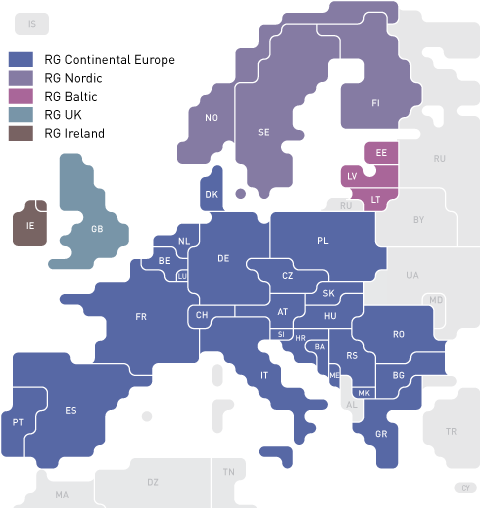 TSOs in Europe
SHE Transmission SPTransmission
National Grid
SONI
50HzT
TenneT
Amprion TransnetBW
Elia
PSE
CEPS
SEPS
APG
Swissgrid
MAVIR
RTE
Terna
REE
REN
12
Cross-Border Transfer Capacity
Total Transmission Capacity (TTC)
Not the physical capacity of a given line!
Result of Failure Modelling













Part of TTC is reserved for security reason and not used commercially
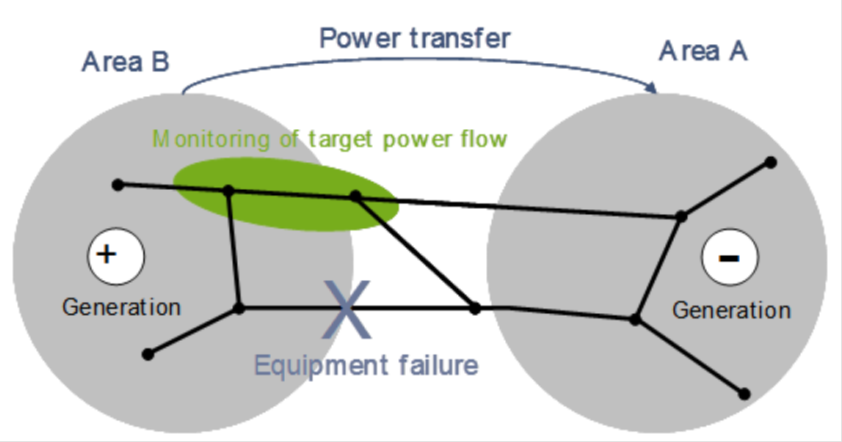 13
[Speaker Notes: TTC = Maximální přípustná obchodní výměna mezi dvěma oblastmi

Nad vypočítaným modelem zatížení se provádí simulace dodatečných obchodních výměn mezi dvěma oblastmi
Snižuje se výroba v oblasti A a současně se zvyšuje výroba v oblasti B 
Proporcionální rozložení změny do jednotlivých prvků sítě
Toto se provádí až do dosažení limitu některého prvku
Z této hraniční situace vyplývá hodnota TTC pro hranici A–B]
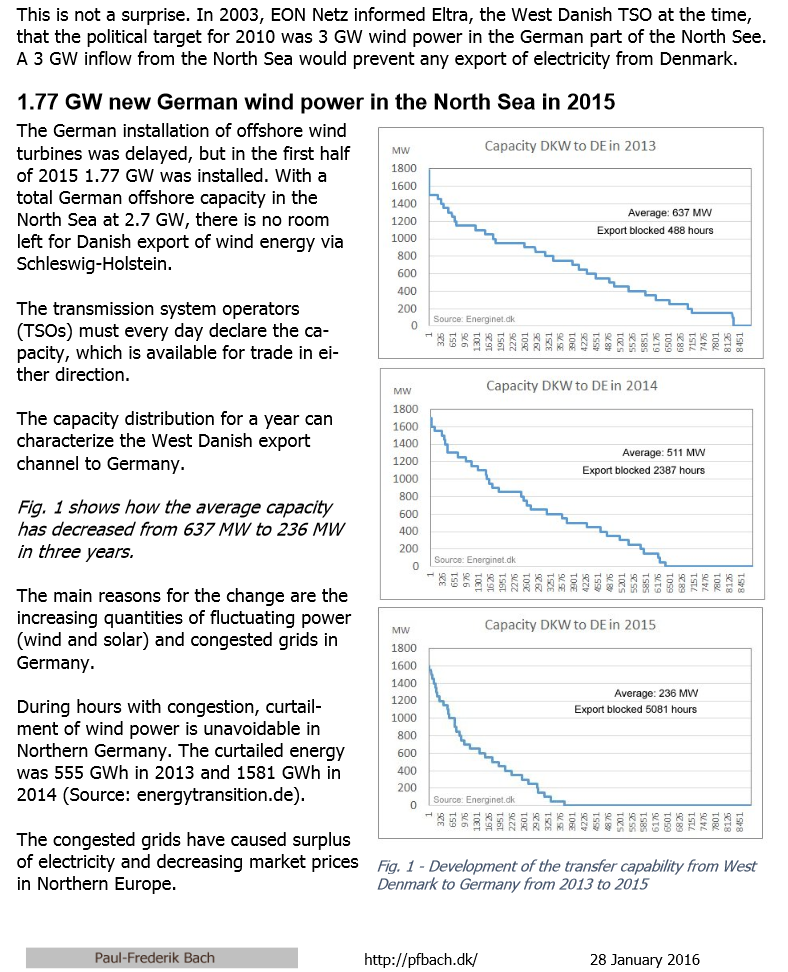 Example: 2013-2015 DK-DE: CAPACITY -50%
P.F. Bach: New German Offshore Wind Impedes Danish Electricity Export
14
[Speaker Notes: TTC = Maximální přípustná obchodní výměna mezi dvěma oblastmi

Nad vypočítaným modelem zatížení se provádí simulace dodatečných obchodních výměn mezi dvěma oblastmi
Snižuje se výroba v oblasti A a současně se zvyšuje výroba v oblasti B 
Proporcionální rozložení změny do jednotlivých prvků sítě
Toto se provádí až do dosažení limitu některého prvku
Z této hraniční situace vyplývá hodnota TTC pro hranici A–B]